NATIONAL INCOME
Dolly Kumari
Department of Economics
M.L.Arya College, Kasba, purnea
Class-B.A part-2
28-05-20
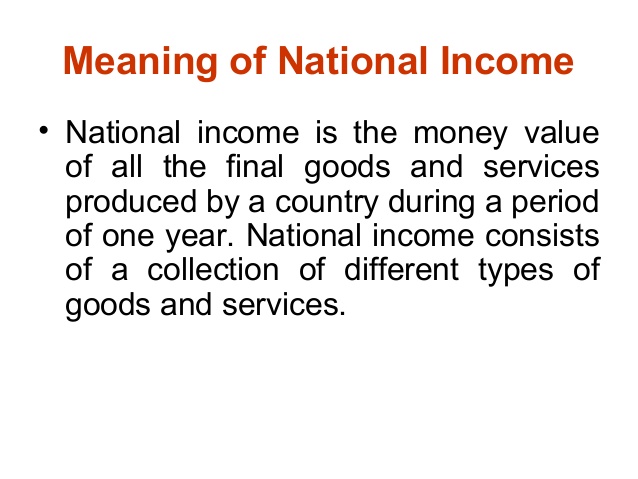 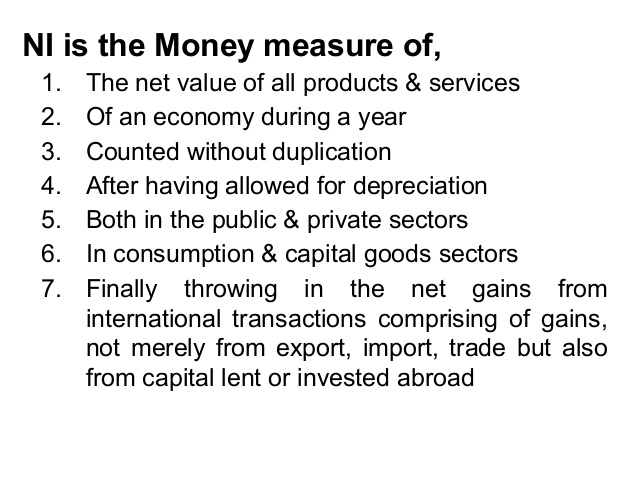 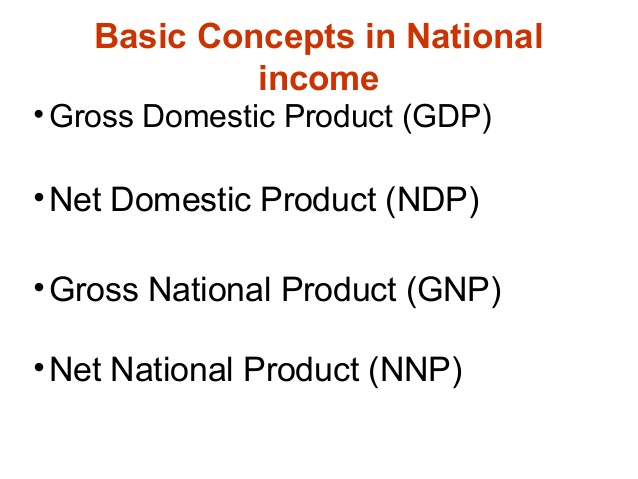 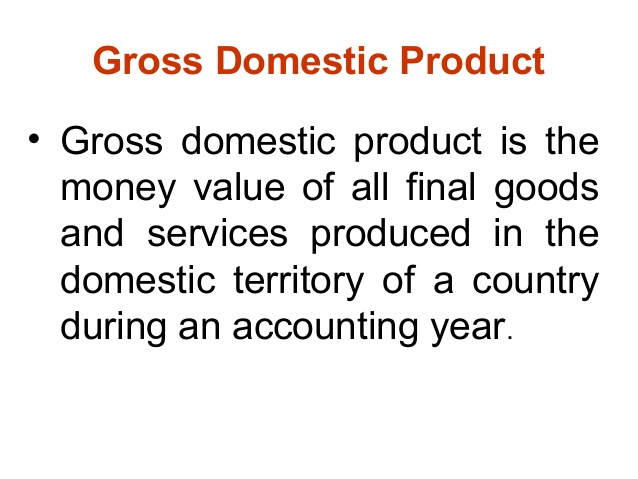 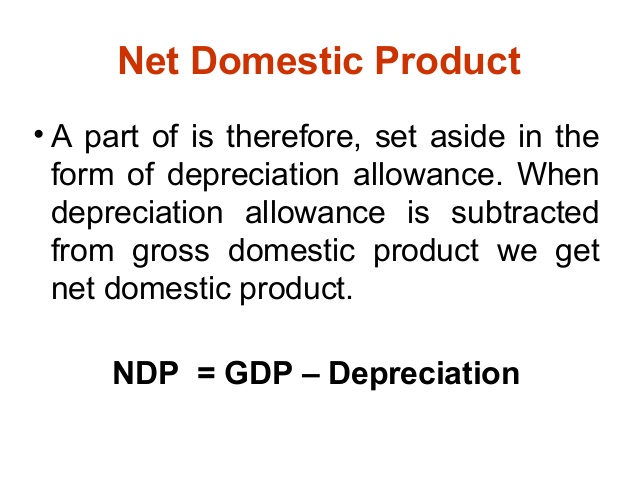 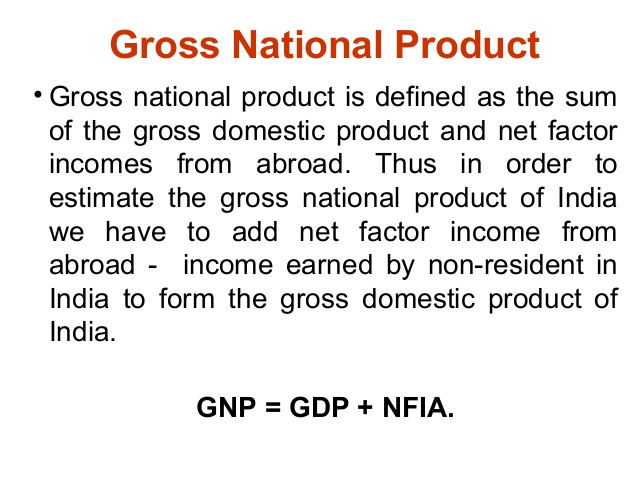 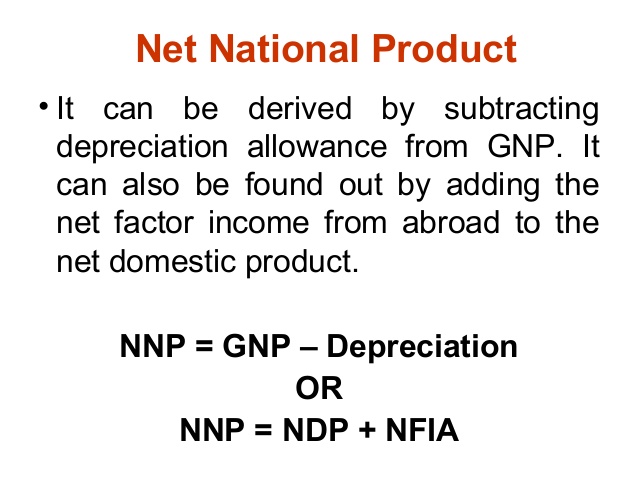 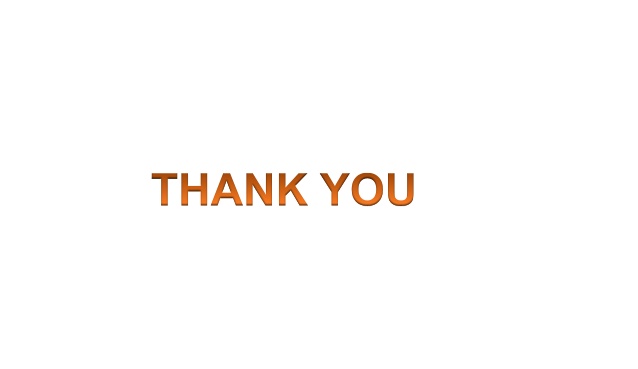